Introduction to Social Media for Small Business
Welcome
Housekeeping
Agenda
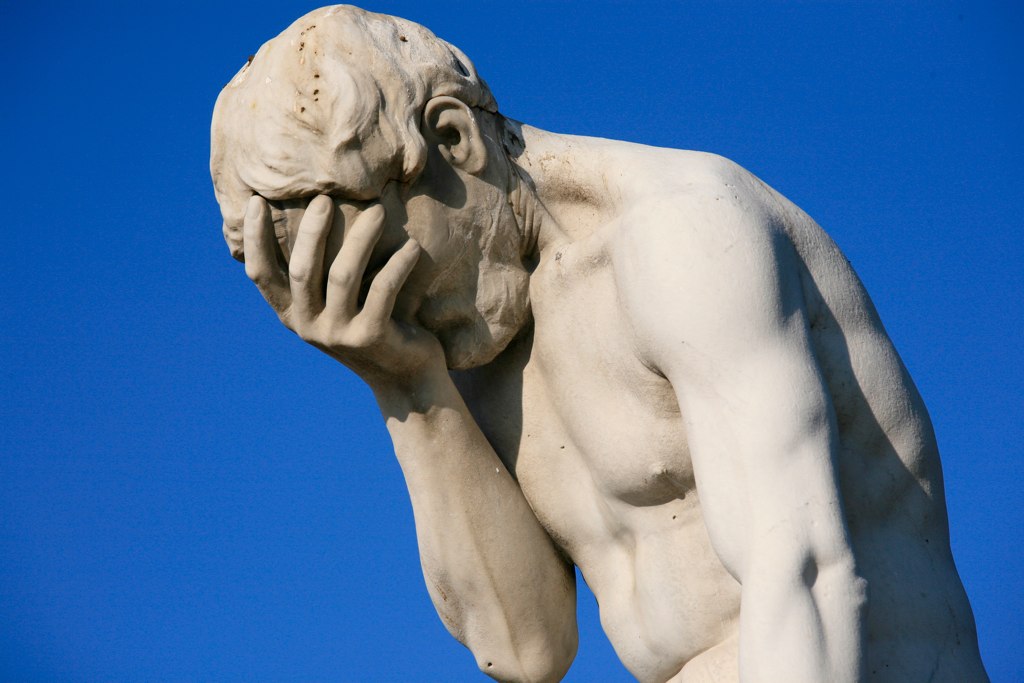 Is this familiar?

Is this what you do every time you  think of doing Social Media for or in your business?
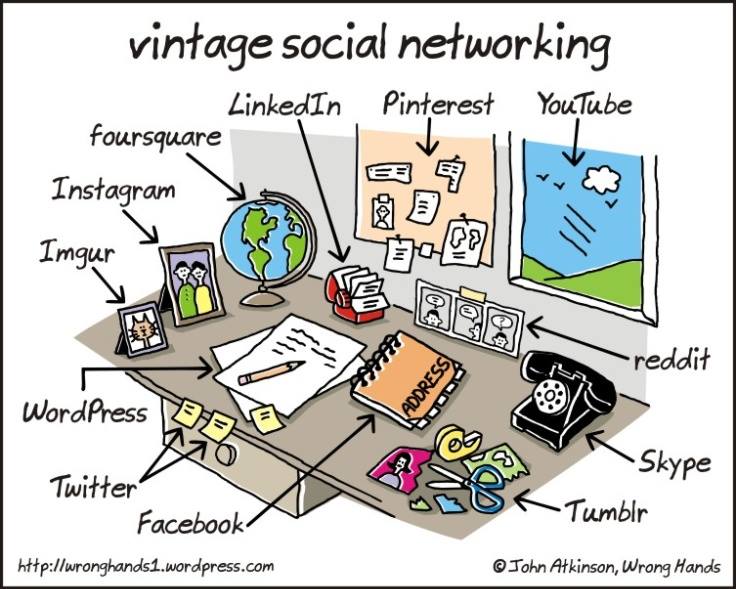 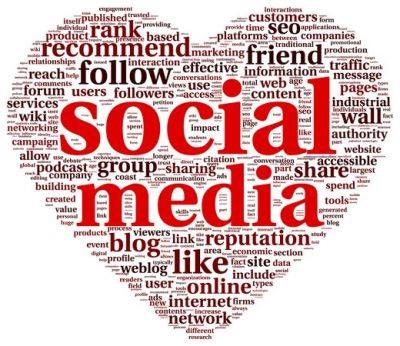 What is Social Media?
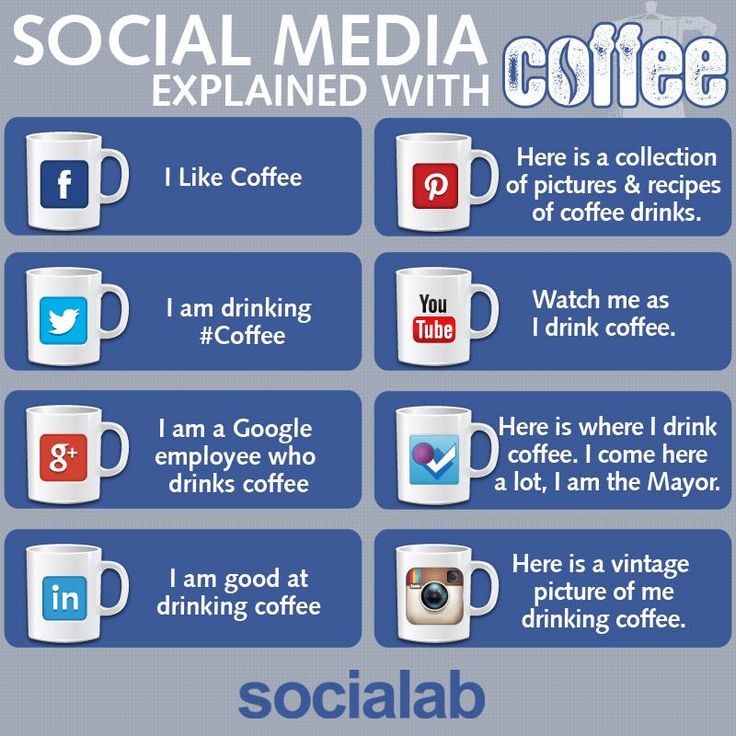 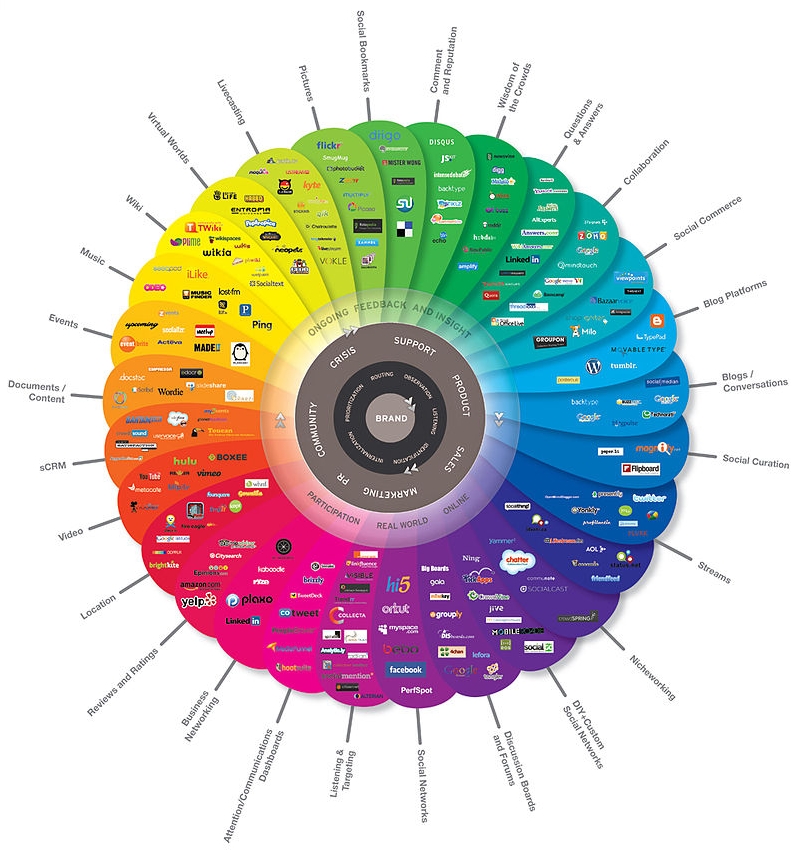 What type of Social Media User are you?
The bystander A listener
A social butterfly
The utilitarian A troll
The influencer A passionista
An early adopter
The evangelist 
A complainer
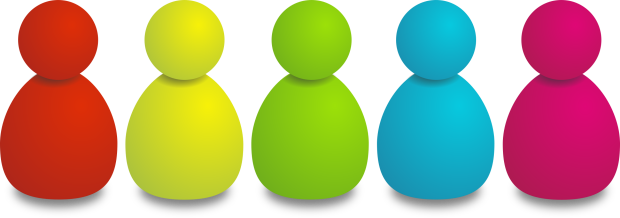 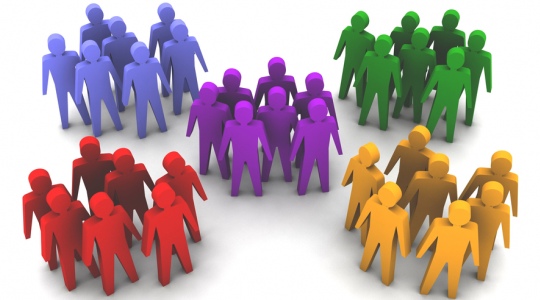 Shh!!
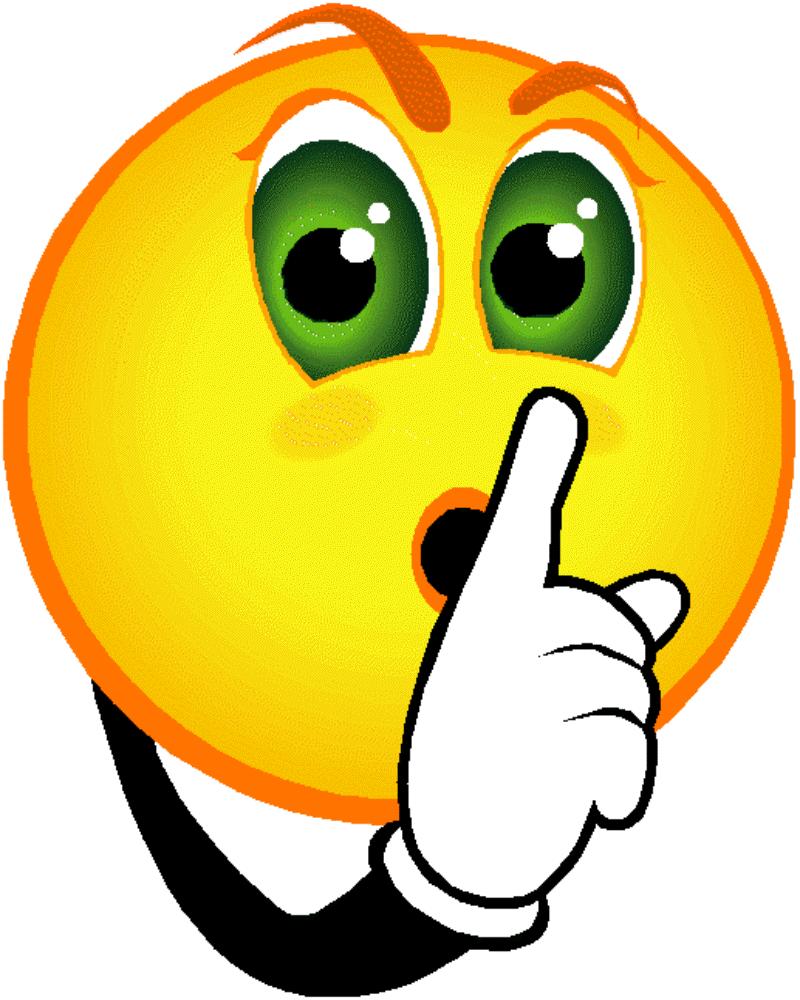 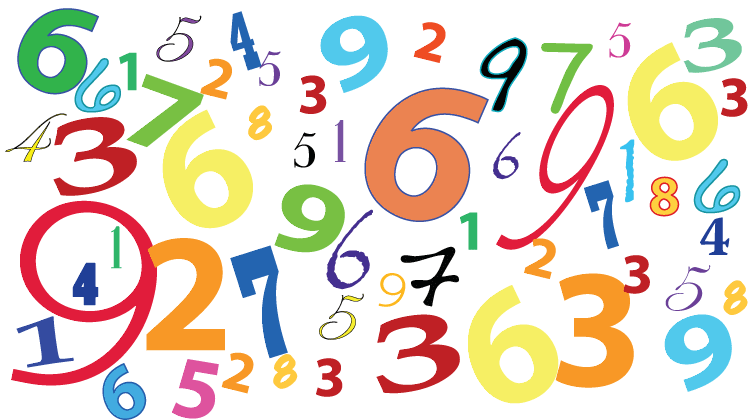 B2BB2CC2CB2G
Timing is everything
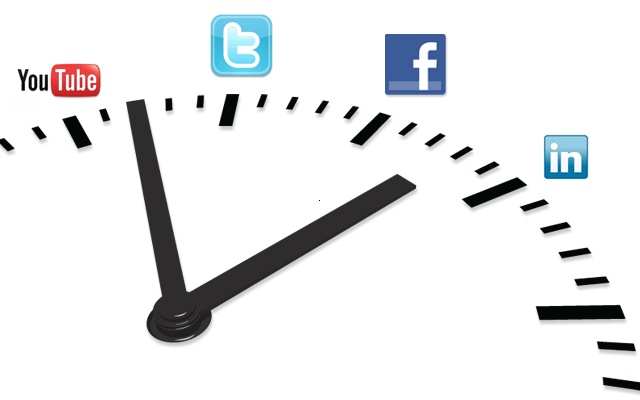 Visuals
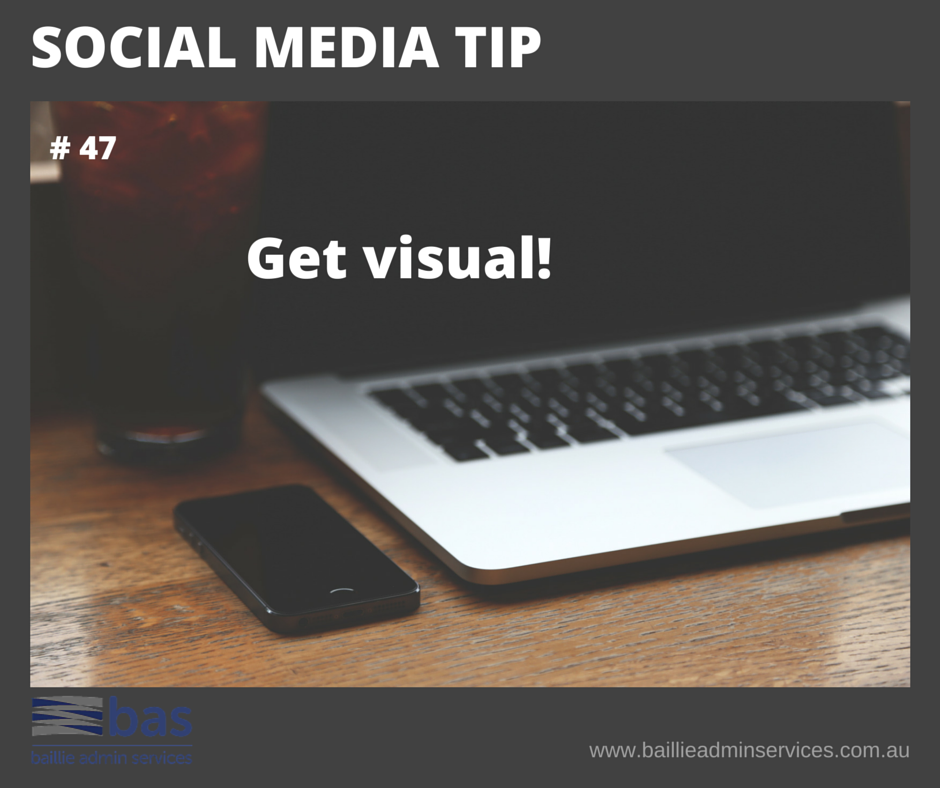 #Hashtags
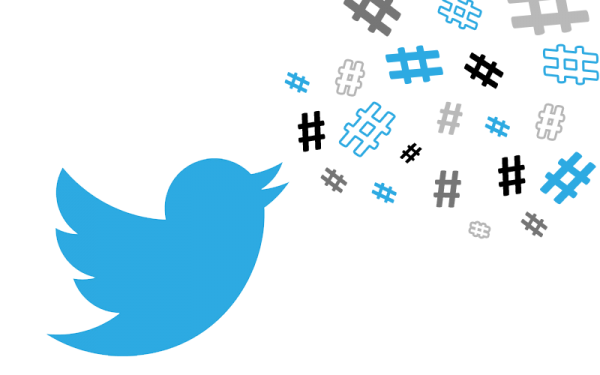 Don’t'
Do’s
For each answer score 
① NO 	② NOT SURE	  ③ MAYBE	④ PROBABLY	⑤ YES